Вакуумная техника
Вакуумные насосы
Вакуумная система
Уплотнения
Измерение вакуума
Методика работы с оборудованием
Вакуумные насосы
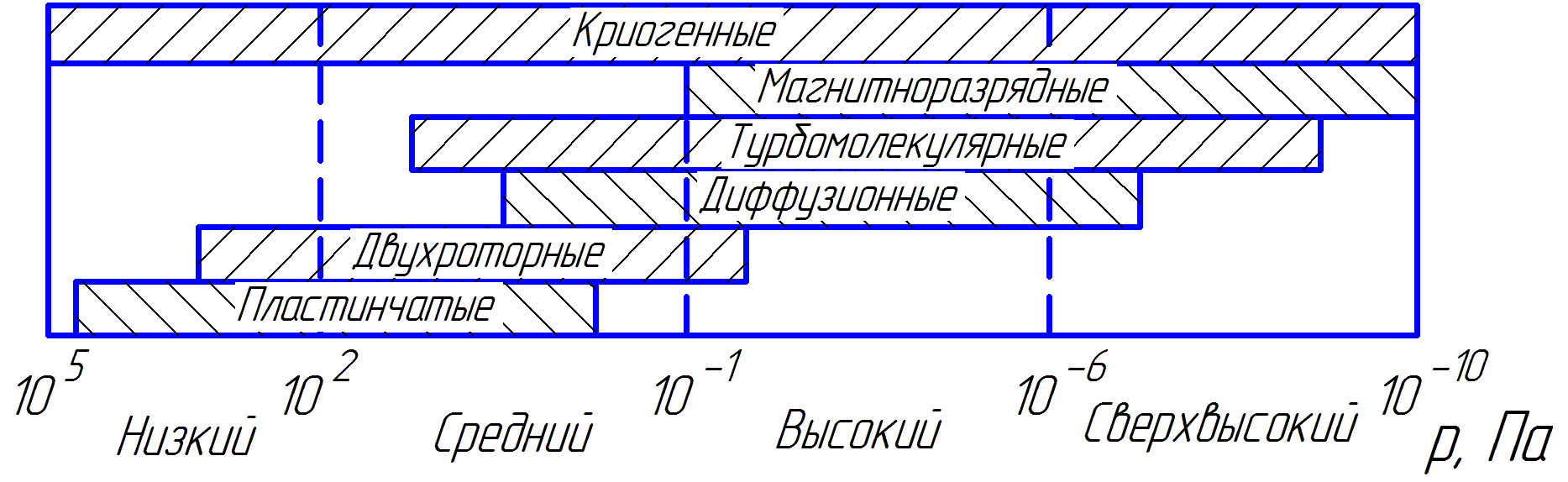 Объемные
откачка за счет переменного объема, первая ступень
Динамические
откачка за счет увлечения потока газа, вторая ступень
Конденсационные
откачка поглощением
Общая характеристика
Обратный поток газа от насосов
Есть от любого насоса, иногда используются ловушки
Перекос вакуума по газам
Разные скорости откачки газов
Откачка влажного газа
Конденсация влажного газа, необходим газобалласт
Объемные вакуумные насосы
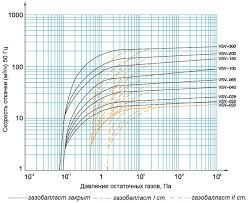 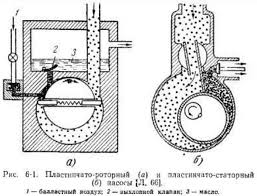 Характеристика:
Не боятся разгерметизации
Большая масса откачиваемого газа
Малая степень сжатия, малое достигаемое разряжение
Боятся пыли, гидроударов
Газобалласт
Вакуумные насосы динамического действия
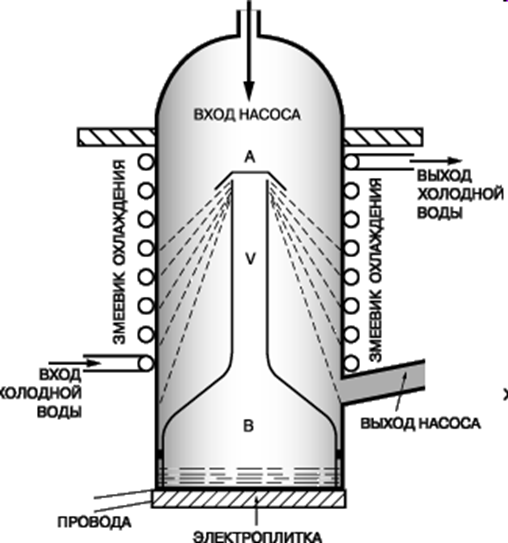 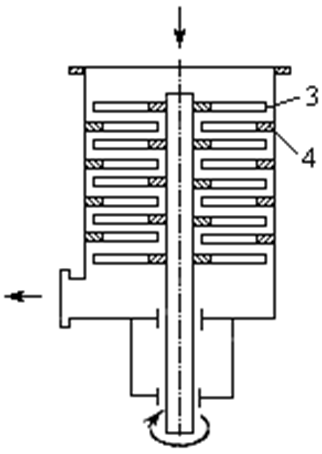 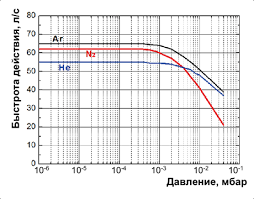 Характеристика:
Бояться разгерметизации
Малая масса откачиваемого газа
Большая степень сжатия, большое достигаемое разряжение
Характерен перегрев
Турбинные насосы боятся ударов
Конденсационные вакуумные насосы
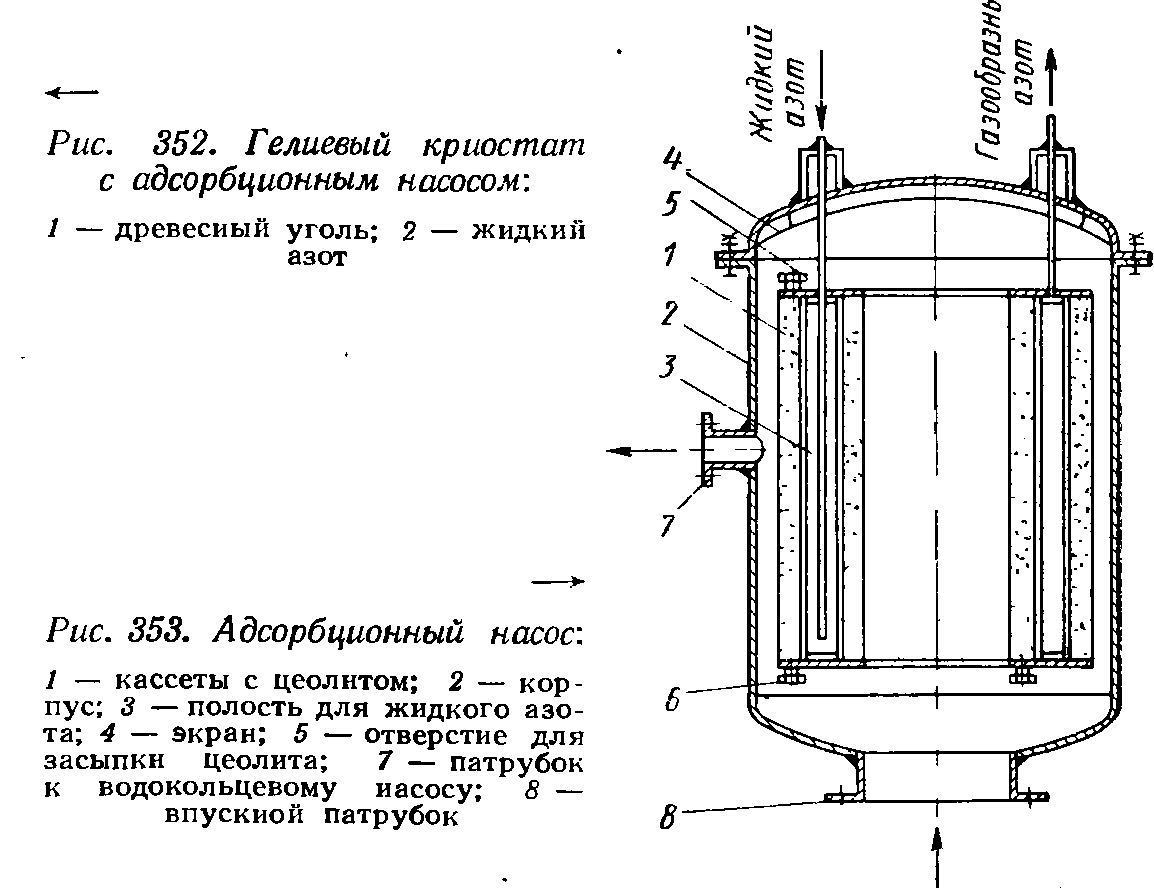 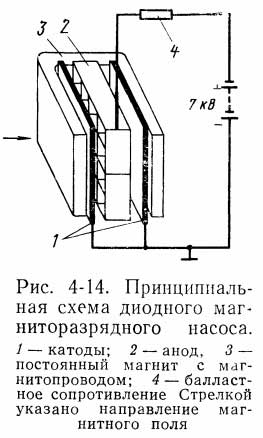 Характеристики:
Очень большое разряжение
Необходима регенерация 
Откачивают не все газы
Специфичны
Вакуумная система
Стандартная вакуумная схема
Механическая прочность установок
Сечения откачных трубопроводов
Остаточное газовыделение
Стандартная схема
Механическая прочность
Усилия на конструкции
Усилие на 1 см2 – 1 кг
Ребра жесткости, зиги
При характерных размерах более 0,5 м 
Толщина стенки
3-5 мм нержавеющей стали
Материал нержавеющий
Стекло – медь –нержавейка – титан - пластик
Сечения откачных труб
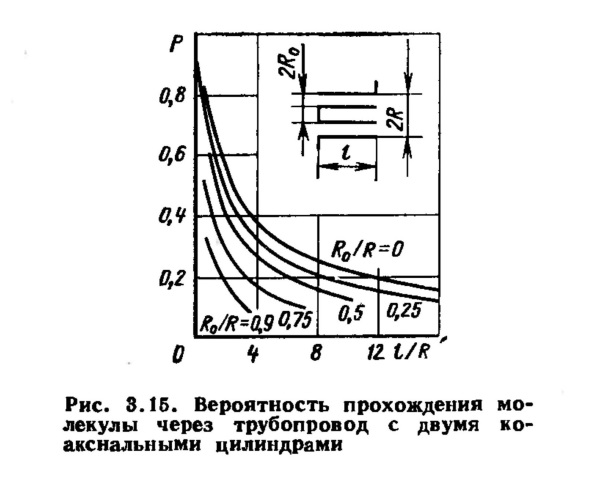 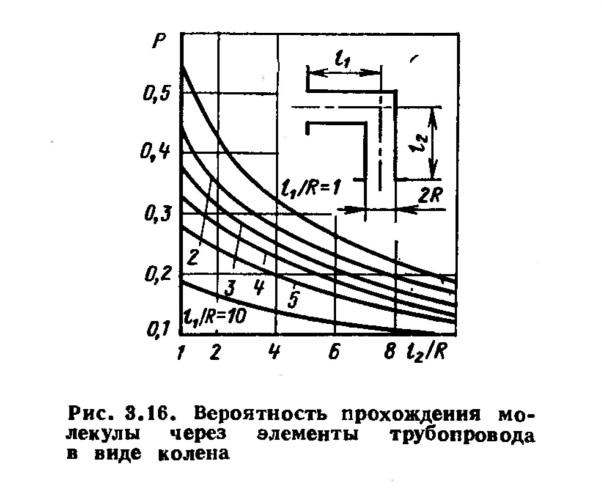 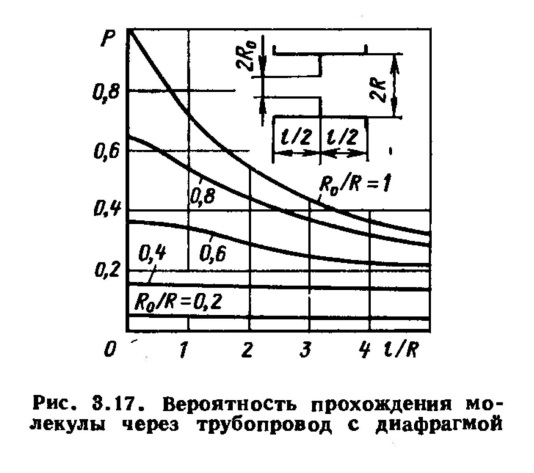 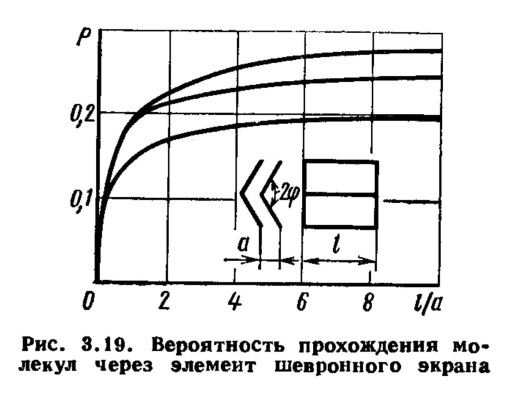 Учитывать зависимость скорости откачки от длины
Учитывать зависимость скорости откачки от вида препятствия
Учитывать различные виды течения, сверхзвуковые течения
Остаточное газовыделение
Металл
Мало за исключением черного металла
Пластик
Может быть велико особенно при облучении или старении
Смазка
Всегда велико, необходимы минимальные количества
Вода
Превращается в лед, очень тяжело качается
Масло
Достаточно большое газовыделение, расползается по установке
Ртуть
Расползается по установке, амальгамы
Уплотнения
Неразъемные (сварные)
Разъемные с металлическими уплотняющими элементами
Разъемные с эластичными уплотняющими элементами
Иллюминаторы и вводы
Сварные соединения
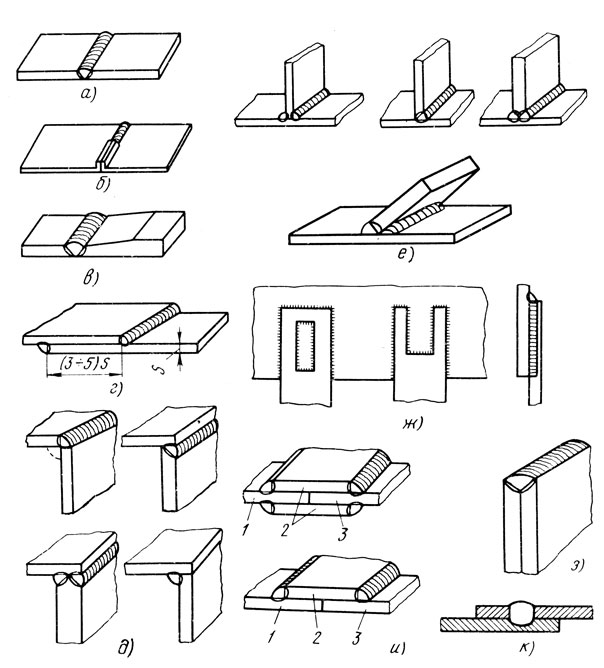 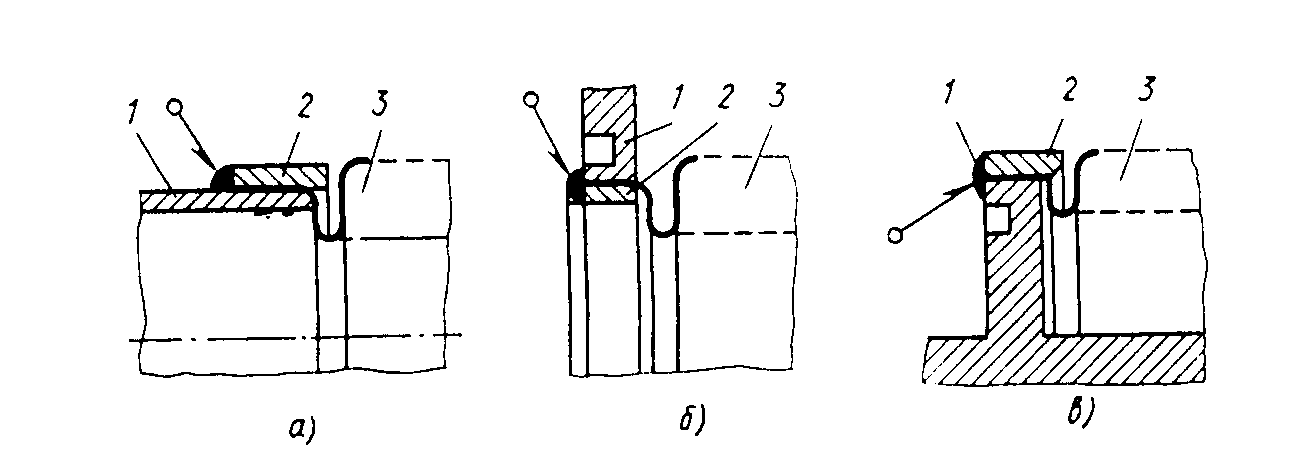 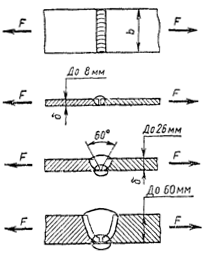 Типичная сварка на вакуум:
Вакуумная сварка односторонняя, с полной проваркой
Сварка аргоно-дуговая с вольфрамовым неплавящимся электродом
Швы гладкие, обращены в вакуум
Использование охранных колец для тонких элементов
Уплотнения “металлические”
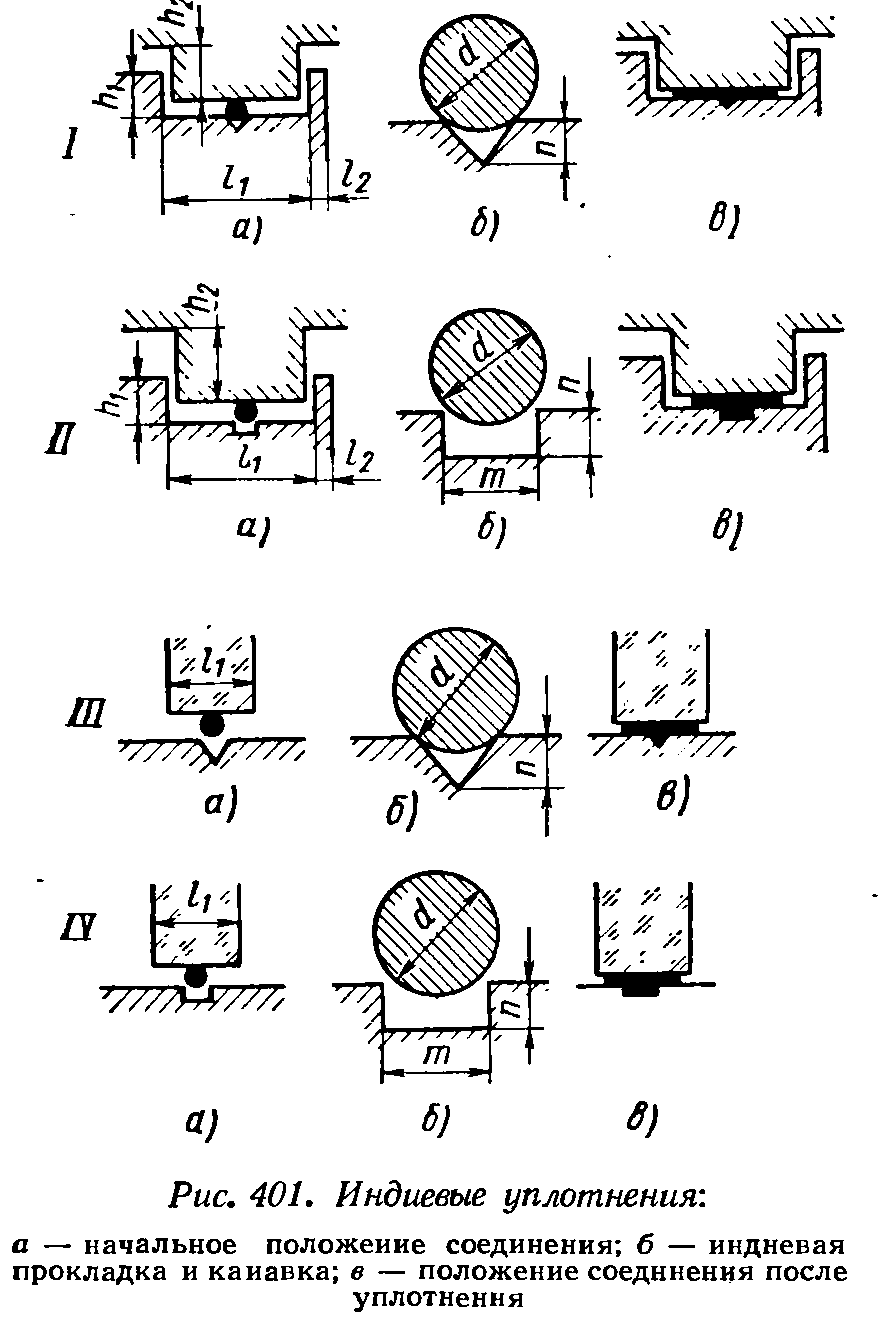 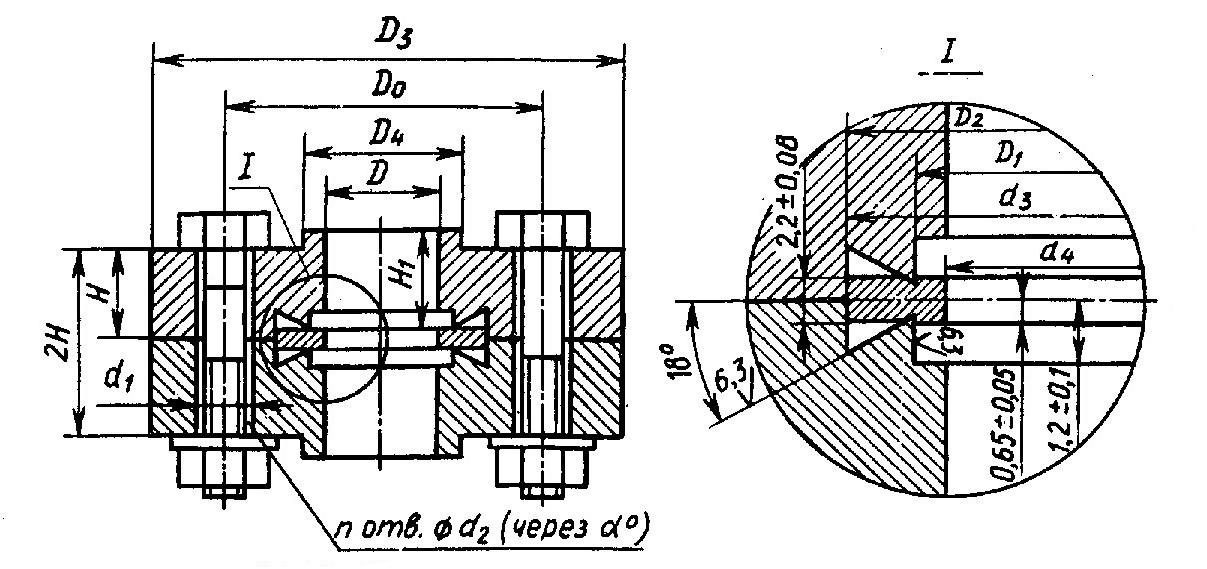 Типичные уплотнения – конфлат, индиевые
Конфлат, сложный, зубы бояться ударов
Уплотняющий материал алюминий, отожженная медь
Уплотнения одноразовые!!!
Затяжка равномерная, крестом, треугольником
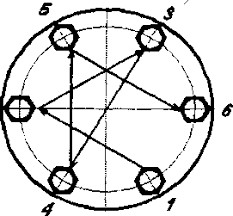 “Резиновые” уплотнения
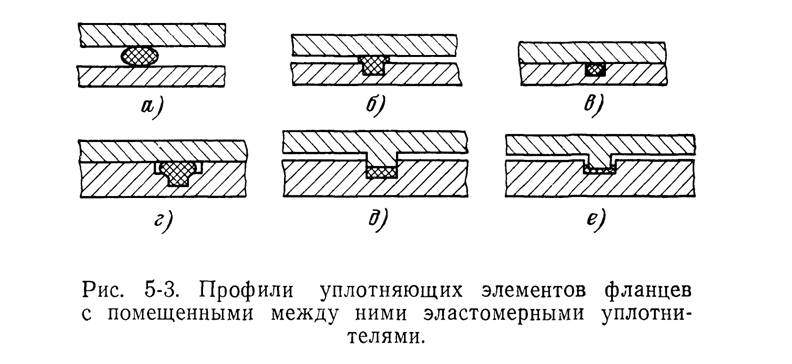 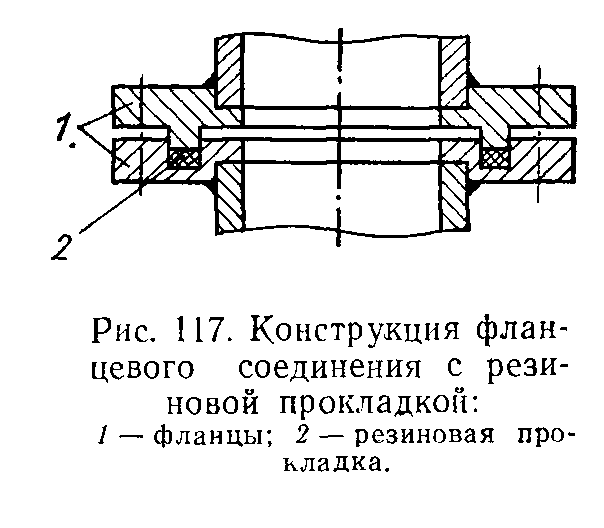 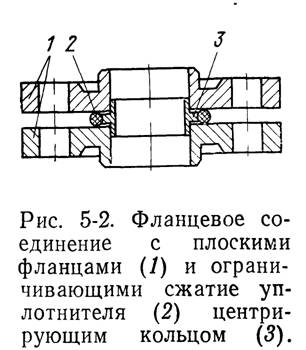 Резина специальная вакуумная, витон
Резина должна фиксироваться в пазе со всех сторон
Поверхность резины чистая, мягкая
Уплотнение только резина по металлу, резина по резине нельзя использовать
Окна и вводы
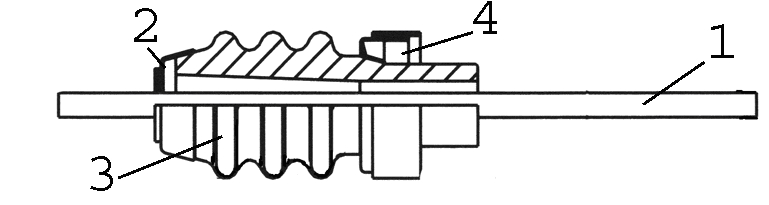 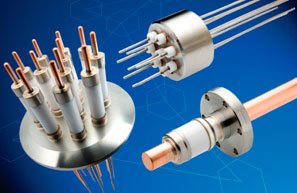 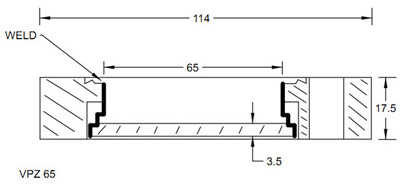 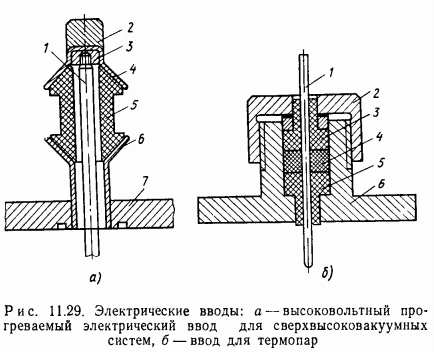 Как правило используются покупные элементы
Для стекла (окна, иллюминаторы) используется спецпайка 
Грибковое уплотнение
Измерение вакуума
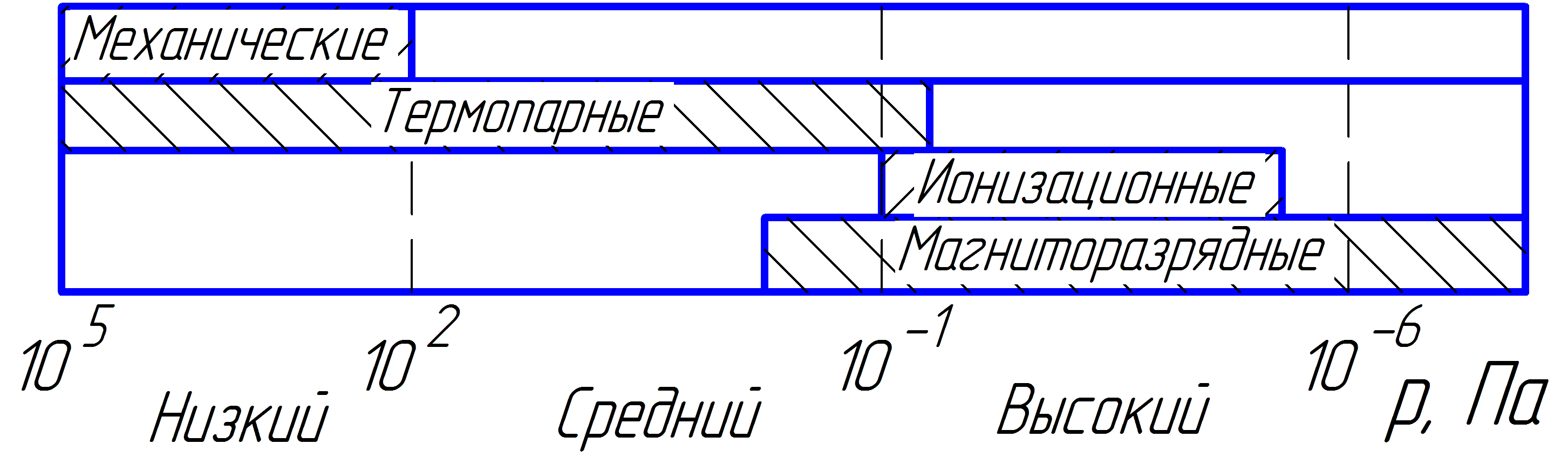 Манометры механические
Термопарные  вакууметры
Ионизационные, магниторазрядные вакууметры
Манометры
Характеристики
Надежность
Измерение низкого вакуума
Боятся ударов
Накапливают масло
Проверка работоспособности
Измерения проводятся в рабочей зоне (вторая треть)
При атмосфере на “0”
Не разбито стекло
Термопарные вакууметры
Характеристики
Надежны
Измерение форвакуума, ориентировочные
Нуждаются в калибровке
Показания зависят от рода газа
Стеклянные хрупкие
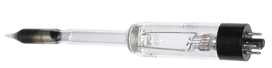 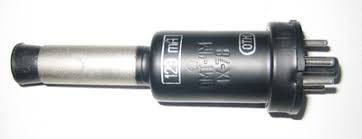 Проверка работоспособности
Контроль цепей
Ионизационные, магниторязрядные
Характеристики
Капризны
Измерения высокого вакуума, численные
Бояться разгерметизации
Показания зависят от питания, состояния электродов, полей
Бояться загрязнения
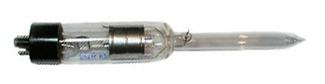 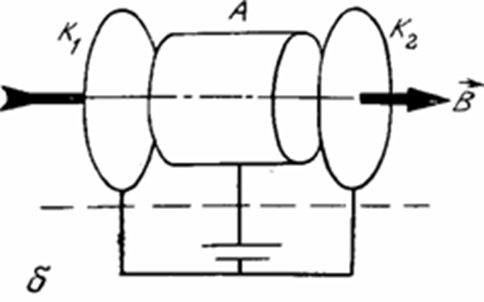 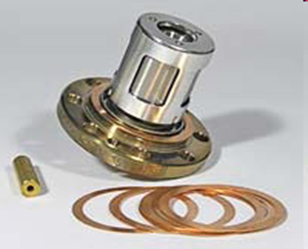 Проверка работоспособности
По образцовым измерениям
Методика работы
Вакуумная гигиена
Поиск течей
Пуск, останов
Авария
Вакуумная гигиена
При вскрытии напускать сухой воздух, в баллонах часто присутствует масло и СО
Работа в чистом х/б
Внутренние поверхности должны быть чистые и блестящие
Отсутствие ржавчины, воды, спирта, замасленности в установке
Необходима регулярная борьба с пылью
После проведения работ необходима просушка установки от ЛВЖ
Поиск течи
Проверка насосов
Форвакуум
Высокий вакуум
Течеискатели
Последовательное отсечение
Криогенные течи
Характерные места течей (ввод, резина, пайка, сильфон, сварка)
Исправления
Пуск, останов
Пуск
Снизу вверх, от форвакуума к высокому вакууму поэтапно
Затворы открывать только на высоком вакууме
Подача высокого напряжения только после выхода на режим
Схема, последовательность ввода в работу установки.

Останов строго в обратном порядке!
Авария
Действия согласно инструкции:
Отключить высокое напряжение на установке
Отключить пожароопасное оборудование (газы, нагреватели, масло)
Отключить силовое оборудование
Отключить подачу воды
Поставить в известность непосредственного руководителя